Etik Sorunlar ve Etik Karar Verme
Öğr. Gör. Seda KARAMAN
Etik sorun, sorunun çözüm yolunun bilinmesine rağmen çeşitli nedenlerden dolayı çözüm yolunun seçilemediği durumdur. 
Başka bir ifadeyle etik sorunlar, davranışın iyi olmasıyla ilgili tereddütlerin veya itirazların ortaya çıktığı durumlardır. 
Davranışın belirlendiği zihinsel süreçte ve davranışın sergilendiği toplumsal ortamda ortaya çıkabilir. 
Etikle ilgili sorunlu durumlar, ikilem ve ihlal gibi iki ana kategoriye ayrılır.
İkilem: 
Etik ikilem, herhangi bir durum karşısında istenmeyen iki veya daha fazla seçeneğin bulunması durumudur. 
Belli bir kurala bağlanmamış durumlarda sağlık çalışanının yaşadığı seçim sorununu ifade eder. 
Etik ikilemlerde farklı ilkelerin veya kuralların, aynı zamanda ve birbirine yakın ağırlıklı olarak devreye girmesi, her birinin farklı bir davranışı sergilediği durumlar da söz konusudur. 
Bu durumda bir ilkeye uygun davranmak bir diğerine aykırı olmayı zorunlu kılmaktadır. 
Etik sorunların, etik ilke ve değerlerin neler olduğunun bilinmemesi etik belirsizliğe neden olur.
Etik ihlali: 
Mesleki eylemi düzenleyen standart kuralların çiğnenmesi olarak ifade edilir. 
Davranışın belli bir ilkeye, kurala veya tereddüde yer bırakmayacak biçimde aykırı olmasını ifade eder.
Genellikle ilkeler arasında ikilemler yaşanır. 
İhlal ise daha çok kurallar için geçerlidir.
Tıp uygulamasında karşılaşılan etik sorunların çözümünde, koşullara göre etik ilkelerden herhangi birinin ya da birden fazlasının seçilebileceği gibi, bazılarının da feda edilebileceğinden bahsetmiştik.
Herhangi bir çatışma durumunda ihlal edilecek ilkenin seçimi sırasında, dikkat edilmesi gereken bazı noktalar vardır.
Bu noktalar:
Başka bir seçeneğin olmadığı durumlarda çatışan ilkelerden birini çiğnemek zorunlu olabilir.  
İlke ihlal edilirken, ilkeye en az zarar verecek biçimde yapılmalıdır.  
Meslek elemanı ihlalin etkilerini en aza indirmeye çalışmalıdır.
Sağlık çalışanları, mesleklerini uygulaması esnasında karşılaşılan etik sorunlarda belli bir karara varabilmek için zor bir süreç yaşar. 
Etik sorun meydana getiren her olay kendine özgü koşul ve gereklere sahiptir. 
Dolayısıyla etik ilkeler her olayda farklı ifade edilir. Bu durum, etik sorun çözümünde son derece dikkatli olmayı gerektirir. 
İlkelerin birbirleriyle çatıştığı durumların daha iyi anlaşılması için bazı örnekler verilebilir.
Örnek 1: 
Kansere yakalanmış bir hastadan hastalığın gizlenmesi hatta onun kanser olmadığının söylenmesi, gerçeği söyleme, doğruluk, aydınlatılmış onam ilkelerinin; dolayısıyla, tüm bu ilkeleri içinde bulunduran özerkliğe saygı ilkesinin çiğnenmiş olması demektir. 
Diğer taraftan gerçeğin hastaya zarar vereceği düşüncesiyle gösterilen bu tutum, yararlılık ilkesini ön plana çıkarır.
Tedavi ve araştırma amaçlı herhangi bir uygulamadan önce hasta ya da deneklerden aydınlatılmış onam almak, özerkliğe saygı ilkesi için vazgeçilemez bir ögedir.  

Özellikle yararlılık ve özerkliğe saygı ilkelerinden hangisine uygun olarak davranılacağı konusunda sağlık çalışanları etik ikilem içinde kalmaktadır.
Örnek 3: 
AİDS hastaları ve HIV taşıyıcıları gibi bulaşıcı ve salgın hastalıklara yakalanmış hastaların, toplumu korumak amacıyla kamuoyuna duyurulması özerkliğe saygı ve hasta sırrının korunması ilkesine ters düşmektedir. 
Bu örnekte yararlılık ile özerkliğe saygı ilkesinin şiddetle çatışması söz konusudur. Zorunlu sağlık taramaları, aşı uygulamalarında, bireyin kendi hakkında karar verme hakkı göz ardı edilmekte, dolayısıyla özerkliğe saygı ilkesi ihlal edilmektedir.
Meslek ve etik kurallarının uygulanması için karar verme süreci gereklidir. Bu süreç genellikle beş aşamada gerçekleşir. 
Bu aşamalar: 
Durumu değerlendirme: Hastanın genel durumu, tercihleri, değerleri, ihtiyaçları, beklentileri ve tedaviye istekli olup olmadığı gibi durumları değerlendirmektir. 
Sorunu adlandırma: Sorun çıkaran ve çelişki yaratan konuları açıkça ortaya koymaktır. Durumu açıklığa kavuşturmak için ek bilgi toplamaktır.
Alternatif hareket şekilleri: Her seçeneğin üzerinde durarak alternatif hareket şekillerini gözden geçirmek ve izlenecek yol ve olası sonuçları belirlemek. Böylece verilecek kararın tıbbi gereklilik ve hastanın değer yargılarıyla daha uyumlu olmasını sağlamaktır.  
Tamamlamak: Bir hareket planı yapıldıktan sonra bu planı uygulamaya koymaktır.  
Sonucu değerlendirmek: Karar verme eyleminin sonuçlarını ve yapılanları değerlendirmektir. Etik sorunları çözmede ve özellikle gelecekte yaşanacak durumlarda uygulanacak yöntemin belirlenmesi açısından yararlı olacaktır.
Etik Kurullar
Etik kurul, tıbbi etik veya yasal konularda görüş bildirmek üzere kurulmuş kurullardır. 
Hastanelerde danışma kurullarının ülkemizde ilk kez 1990‟ların başında, tıp fakülteleri bünyesinde kurulmuştur. 
Sağlık çalışanlarının yaşadığı etik ikilemlerde yol gösterici olma zor kararlara manevi destek verme, personelin hasta hakları ve tıp etiği konusundaki bilgi ve duyarlılıklarını arttırma yönünde çalışmalar yapar.
Etik kurulları çoğu ileriye yönelik bir plan çerçevesinde değil, yaşanan konu içeriği, bulundukları kurum veya kuruluşlara, onları oluşturan üyelere ve işlevlerine göre sınıflandırılır:  
Üyelerine göre; hemşirelerin oluşturduğu hemşirelik etik kurulları, cerrahların oluşturduğu cerrahi etik kurullar.  
İşlevlerine göre; teknik konularda danışılmak üzere oluşturulan teknik kurullardır. Hastane etik kurulları, araştırma etik kurulları, bilimsel araştırma ve inceleme kurulları gibi.
Kurumlara göre;  
Sağlık Bakanlığı Düzeyinde:  
o Genel etik kurullar  
o Yerel etik kurullar 
Üniversiteler Düzeyinde:  
o Bilimsel araştırma ve inceleme kurulları 
o Klinik araştırma etik kurullar 
o Danışmanlık kurulları 
o Hastane etik kurulları
Hastane etik kurulları; 
Toplumun sağlık düzeyinin yükseltilmesi hastane kurumunun temel amacıdır. Hastaneleri amaçları doğrultusunda yürütmek yönetimin sorumluluğudur. 
Kurumun kendini geliştirmesine yönelik çalışmaları yürütmenin en etkili yolu hastane kurullarıdır. Bu kurulların içinde çeşitli etik kurullar önemli bir yere sahiptir. 
Hastane etik kurulu, kurum içindeki değişik birimlerden yönetime yansıyan her tür etik sorunun değerlendirildiği ve hastanenin etik ilkelerinin belirlendiği bir kuruldur.
Hastane yönetiminin çeşitli konularda etik ikilem yaratan sorunları etik kurulda tartışarak çözümlemesi kararların doğruluğu üzerinde olumlu etki yapar.
Hastane etik kurullarının amaçları 
 
Tıbbi uygulama ve başka nedenlerle ortaya çıkan durumun etik yönden incelemesi. 
Etik sorunlar karşısında kurulun alacağı tutum ve yöntemin belirlenmesi.  
Hastane çalışanlarının hasta ve ailesinin eğitimi gibi konuları gerçekleştirmesidir.
Hastanelerde sık sık etik sorunlarla karşılaşılmaktadır.
Buradaki belirsizlik ve sorunların giderilmesi, çalışma ortamının verimi açısından önemlidir. 
Ortaya çıkan sorunların çözümünde hastane etik kurulları etkilidir.
Hastane etik kurullarının görevleri:
Klinik araştırma ve uygulamaların etik değerlendirilmesi
Eğitime kaynak sağlanması 
Sorunlu durumlarda hastane politikasının belirlenmesi 
Sorunlu durumlarda çözüm yollarının aranması 
Hasta ve hasta yakınlarından kaynaklanan sorunlara çözüm getirilmesi  
Yasal danışmanlık etme gibi görevleri vardır.
Hastaneler, hastalarla ve yakınlarıyla bir tür sözleşme yapmış kabul edilir. 
Yapılan uygulamalarda etik açıdan uygun yöntemlerin kullanması gerekir.
Hastane etik kurul üyeleri
Etik kurulun hangi üyelerden oluşacağı Sağlık Bakanlığı İlaç Araştırmaları Hakkındaki Yönetmelik‟te belirtilmiştir.
Hastane etik kurulları, hastanenin değişik birimlerinin temsilcilerinden oluşturulur. 
Kurullarda her üyenin bir oy hakkı vardır. Kararlar oy çokluğu ile alınır ve rapor edilerek uygulamaya konur.
Hastane etik kurul üyeleri
En az 7 kişiden oluşacak kurulda; 
Üç klinisyen doktor  
Bir klinik farmakolog veya tıp doktoru farmakolog  
Bir eczacı  
Bir biyokimya uzmanı  
Bir patolog  
Mümkünse bir tıbbi deontoloji uzmanı bulunur.  
Etik kurul gerektiğinde teknik konularda dışarıdan bilirkişi veya danışman desteği alabilir.
Sağlık Mesleği Mensupları ile İlgili Suç Tanımları
5237 sayılı yeni Türk Ceza Kanunu‟nda sağlık mesleği mensupları ile ilgili yeni suç tanımları yapılmıştır. 
Bu suçlar: 
Suçu bildirmemek veya bildirimde gecikmektir. (Madde 280) 
Görev esnasında bir suçun işlendiği yönünde bir belirti ile karşılaşmasına rağmen, durumu yetkili makamlara bildirmeyen veya bu hususta gecikme gösteren sağlık mesleği mensubu, bir yıla kadar hapis cezası ile cezalandırılır. 
Sağlık mesleği mensubu deyiminden doktor, diş doktoru, eczacı, ebe, hemşire ve diğer sağlık meslek mensupları anlaşılır.
Çocuğun soy bağının değiştirilmesi 
Kişilerin hayatını ve sağlığını tehlikeye sokacak biçimde ilaç uygulaması veya satılması 
Yasaların izni dışında çocuk düşürtme  
Kısırlaştırma
Sağlık mesleği mensubu olmanın ceza arttırıcı sebep olarak kabul edildiği suçlar: 

Uyuşturucu madde imal ve ticareti 
Uyuşturucu madde kullanımının kolaylaştırılması 
Çocuğun cinsel istismarı 
Sahte resmi belge düzenlemesi
Bildirimi Zorunlu Durumlar:

Ölüm 
Her türlü ateşli silah ve patlayıcı madde ile oluşmuş yaralanmalar 
Her türlü kesici, kesici delici, kesici ve ezici alet yaralanmaları 
Trafik kazaları 
Düşmeler  
Darp olguları 
İlaç, insektisit, boğucu gaz vb. ile oluşmuş zehirlenmeler 
Yanıklar 
İş kazaları 
Elektrik ve yıldırım çarpmaları 
Mekanik asfiksi olguları 
İntihar girişimleri 
Terk 
Yardıma ihtiyacı olana yardım etmemek
Uyuşturucu  
o Kullanımı 
o Üretimi 
o Satılması 
o Özendirilmesi 
Soykırım  
İşkence ve insan hakları ihlali şüphesi, iddiası ve ihtimali bulunan vakalar 
Kötü muamele şüphesi, iddiası ve ihtimali bulunan vakalar 
Cinsel saldırı, kadına yönelik şiddet ve aile içi şiddet vakaları
Travma sonucu düşük ve erken doğum vakaları 
Tıbbi uygulama hatası şüphesi, iddiası, ihtimali olan vakalar 
İnsan üzerinde kanuna aykırı bilimsel deney yapmak gibi durumlardır.
Yukarıda sayılan durumlar geliştiğinde, tutanağa geçirilmek kaydıyla sözlü ve yazılı olarak ilgili makamlara derhâl bildirilir. (Hastanın acil müdahalesi önceliklidir.)
OLGU ÖRNEKLERİ
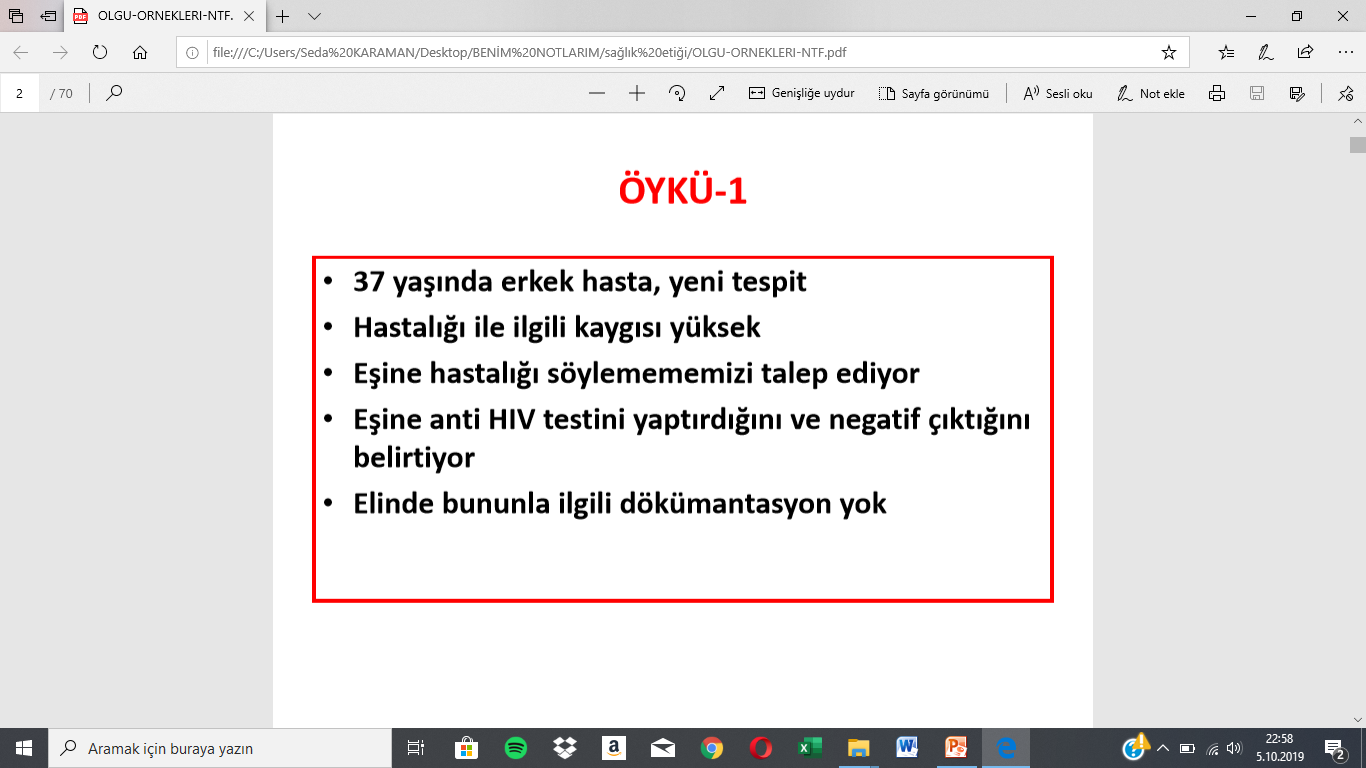 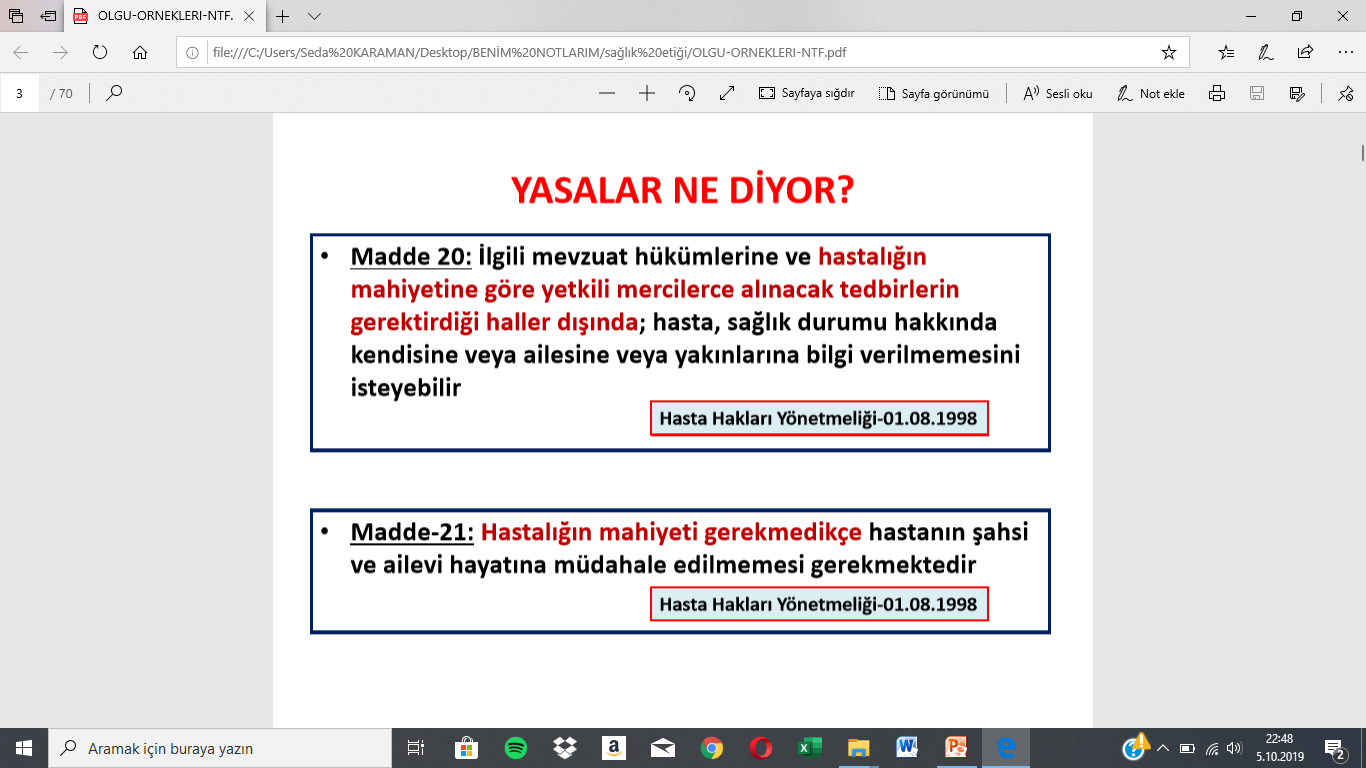 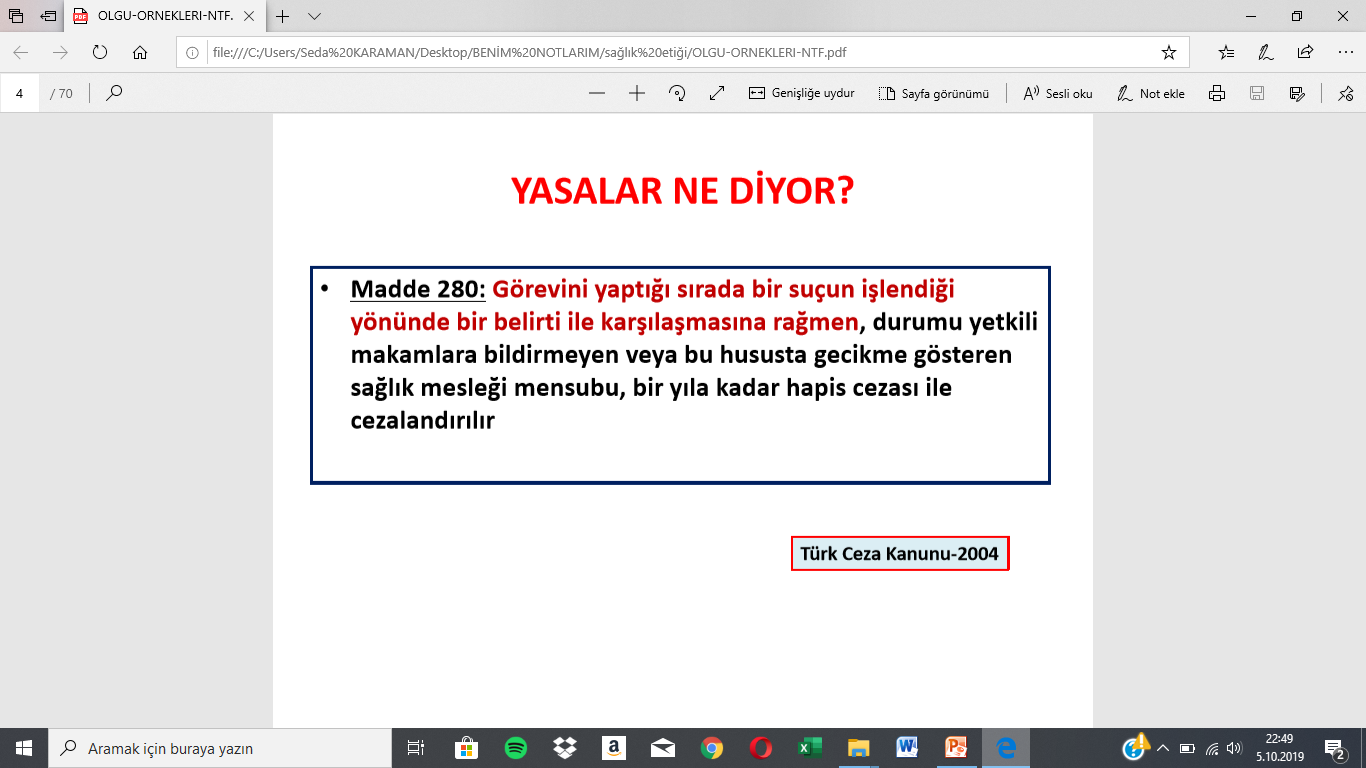 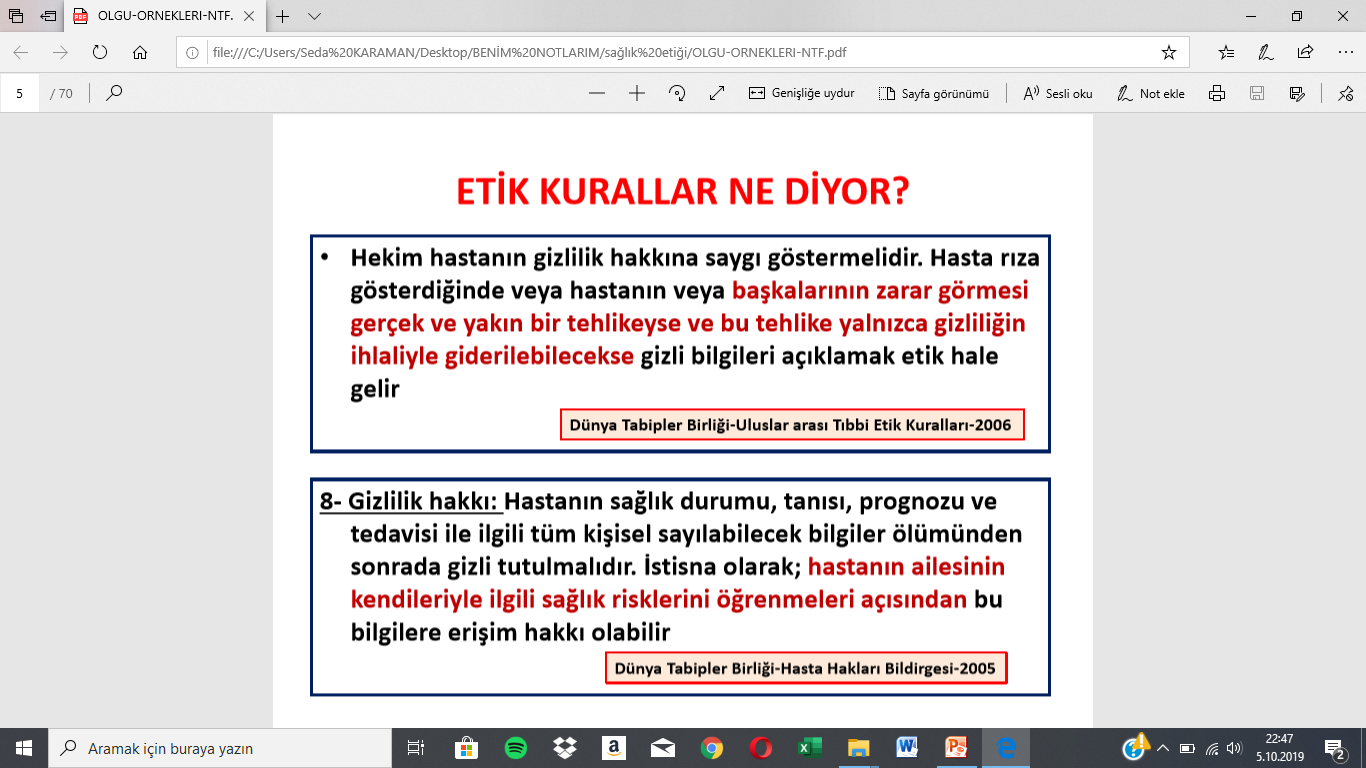 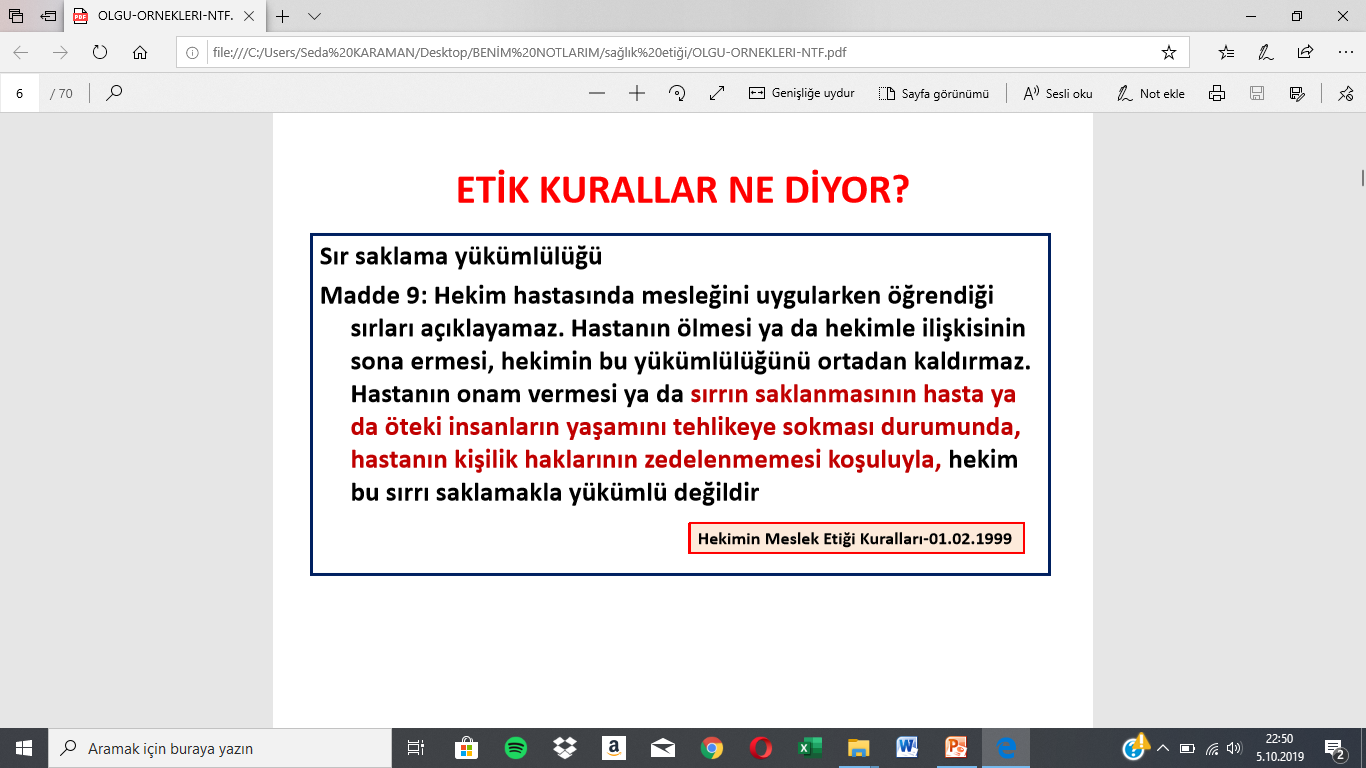 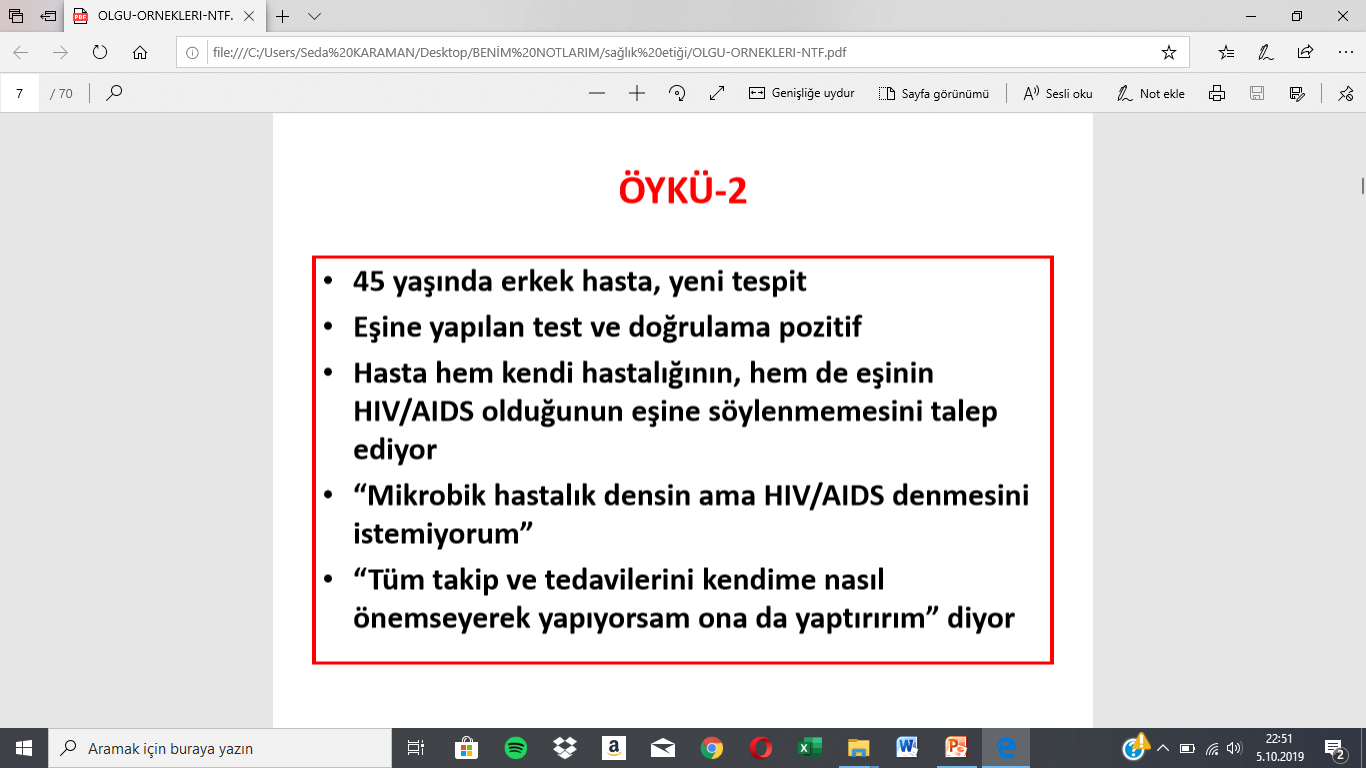 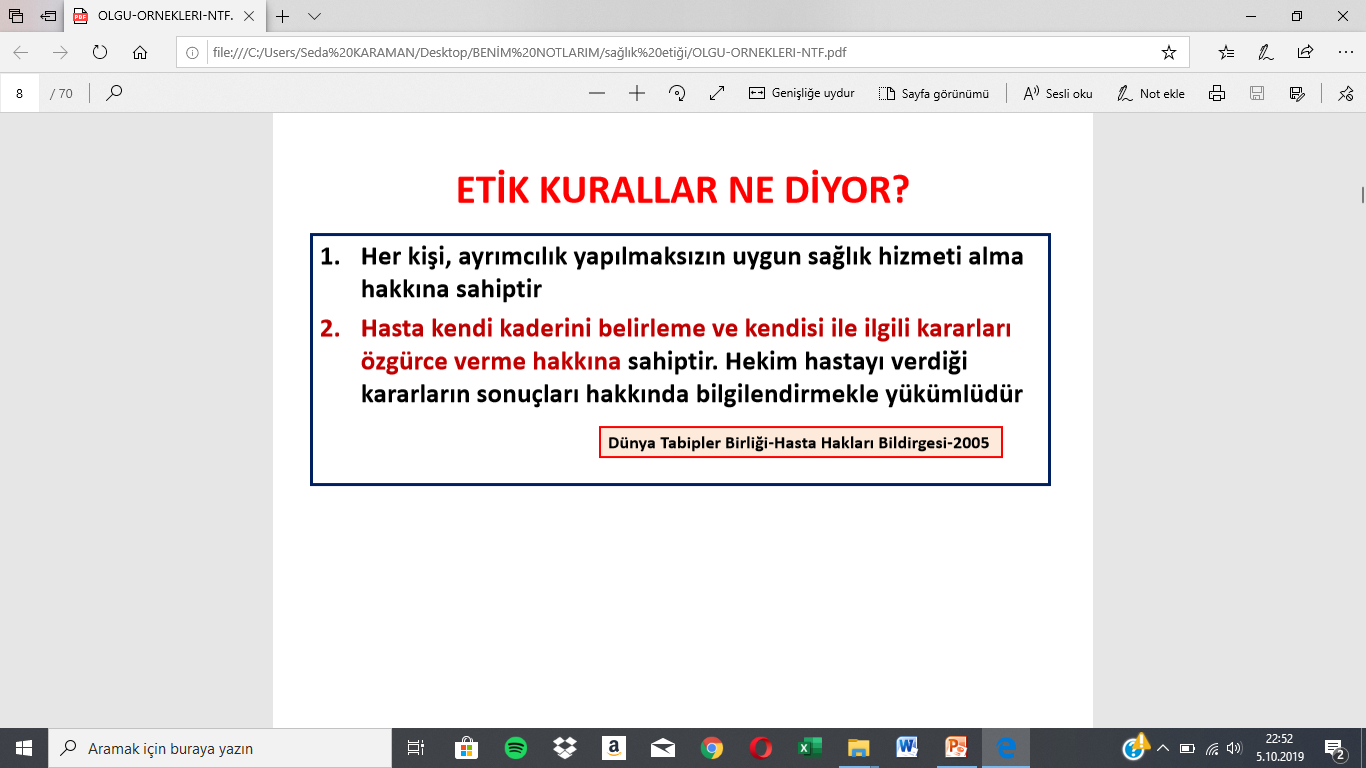 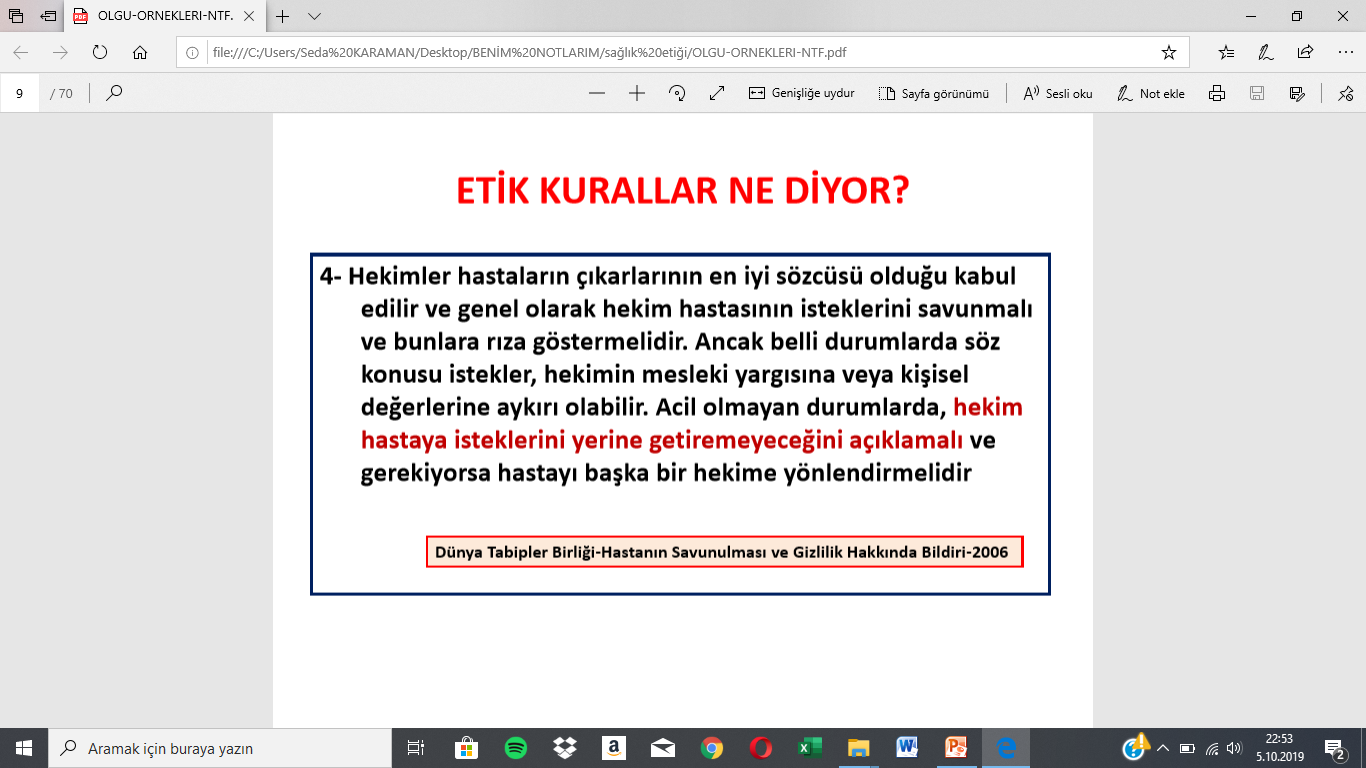 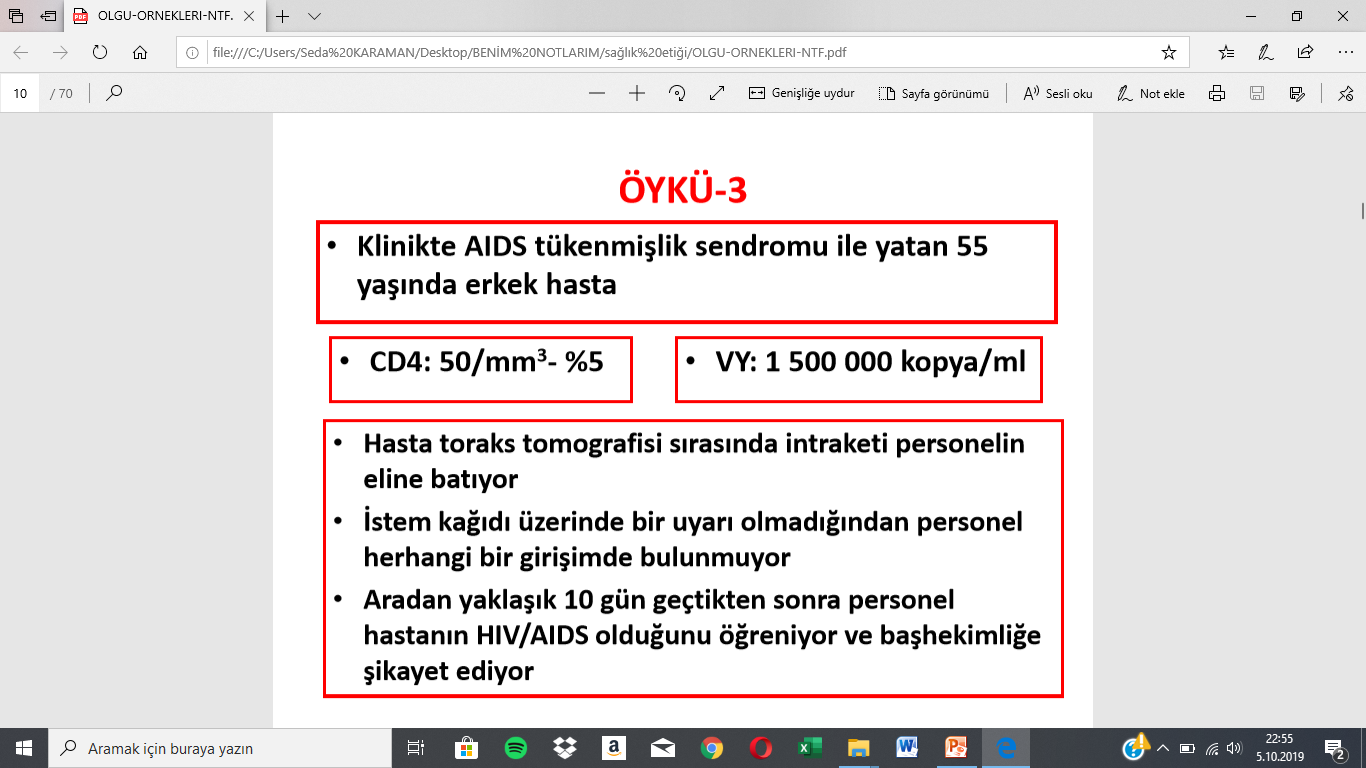 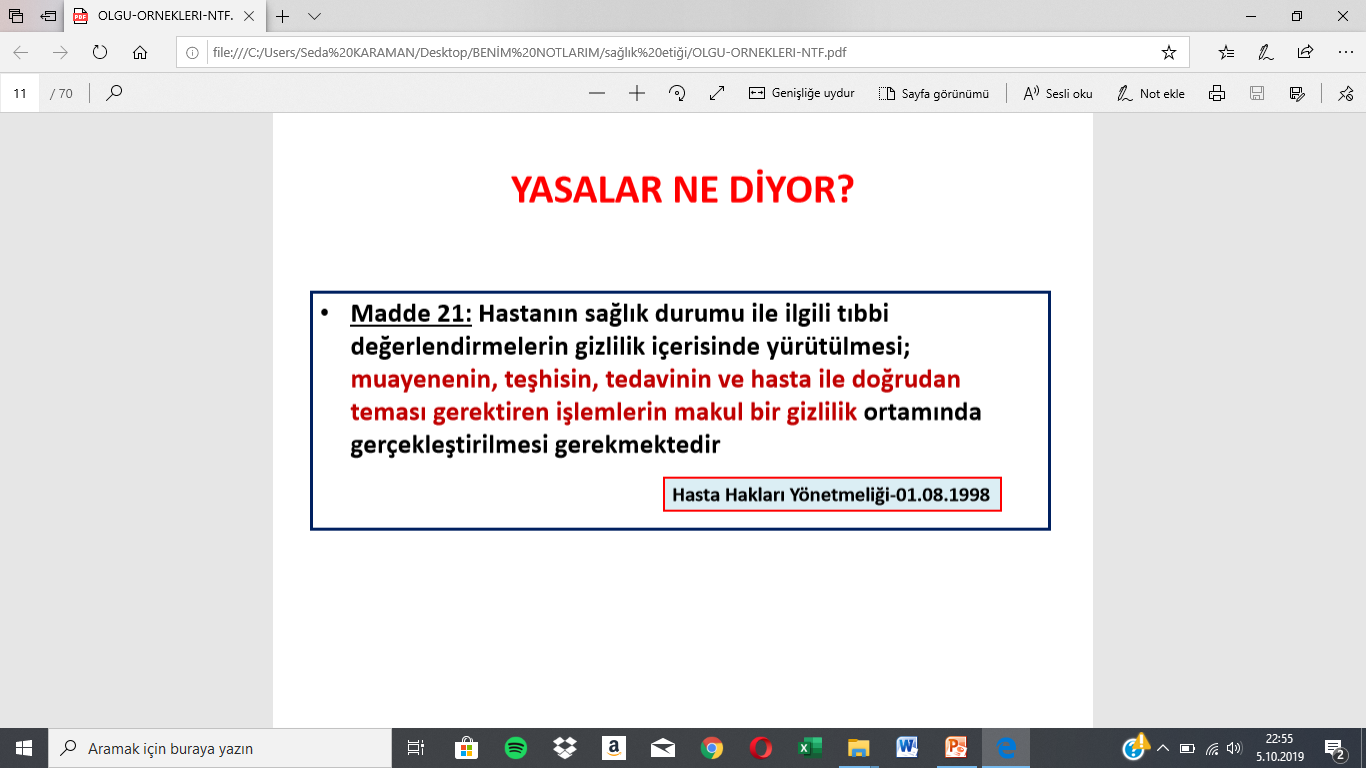 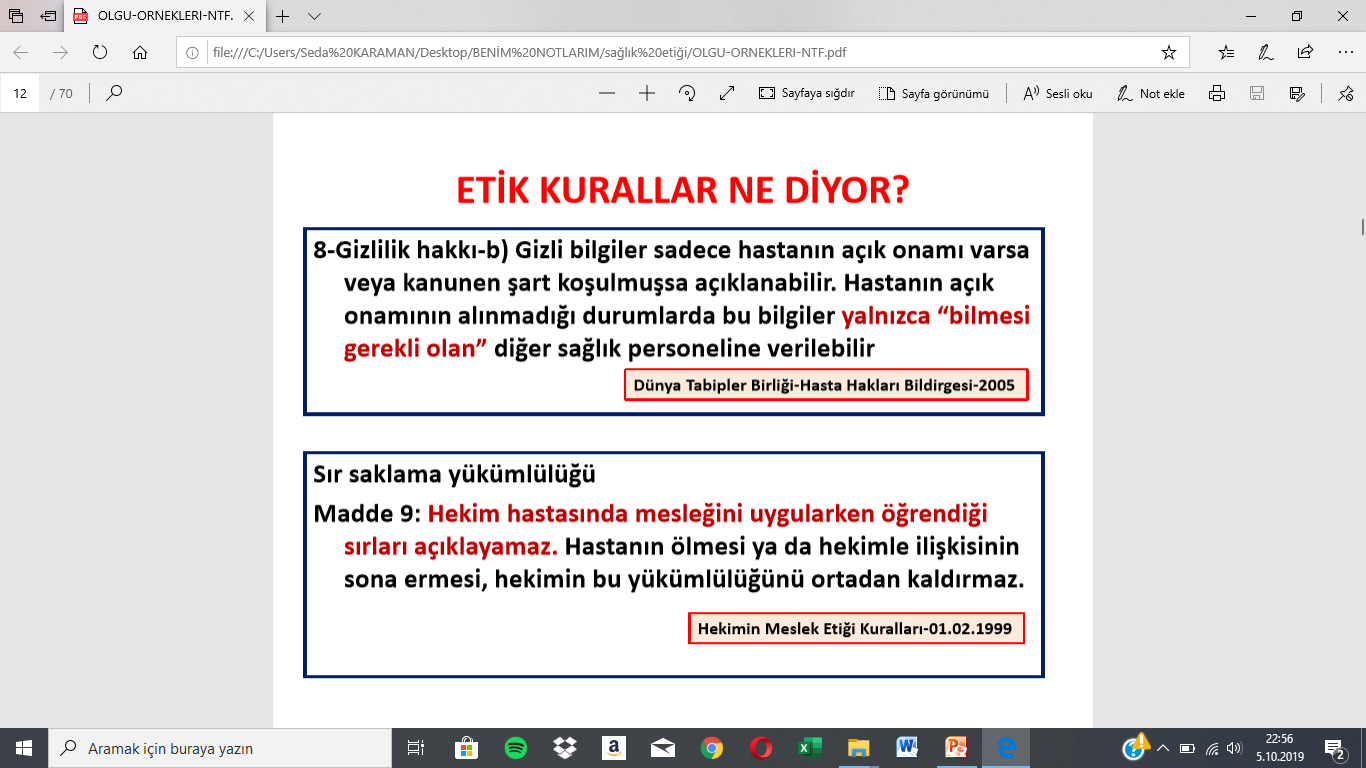 TEŞEKKÜRLER 